A community-initiated website development project: promoting a San community campsite initiative
Pietari Keskinen
16.3.2022
Agenda
Behind the scenes of research paper
Learnings from Donkerbos
Mendeley
Behind the Scenes
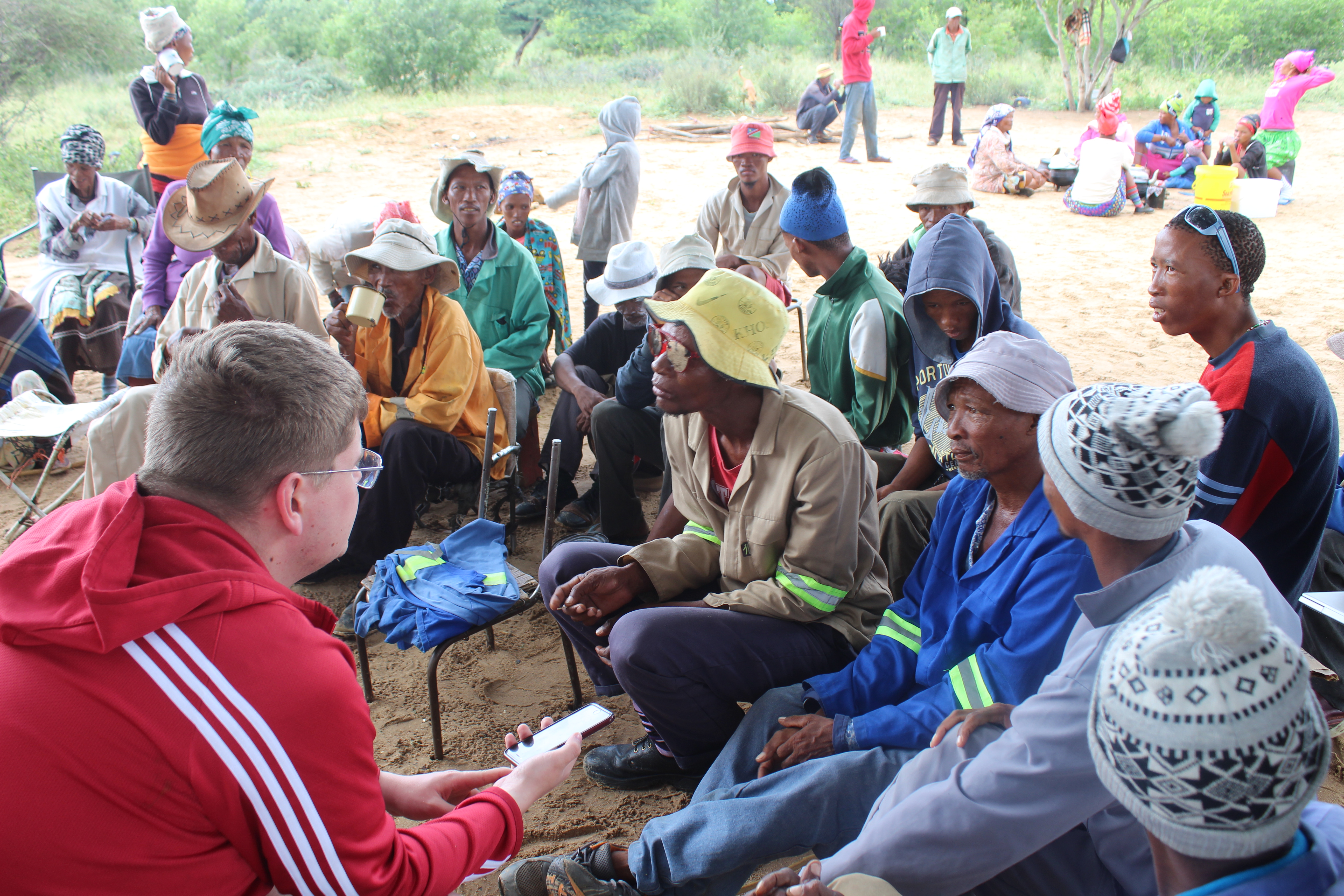 [Speaker Notes: Two types of papers:
Sometimes you can plan the research activities before, sometimes the possibility to research activities apperas and you plan the paper around that
This was latter

I was in Namibia, and they needed us in Donkerbos

They wanted to set up a campsite, as explained in the paper. I did quick literature serach to know the basic information, and started to plan the workshops
We had promised them website, and the workshops were planned around creating content. I checked the websites of oter community-owned campsites in country

The workshops actually went as planned, and they are explained in the paper. There were some changes, and some need to think while on your feet, but we were able to collect the necessary data]
Behind the Scenes
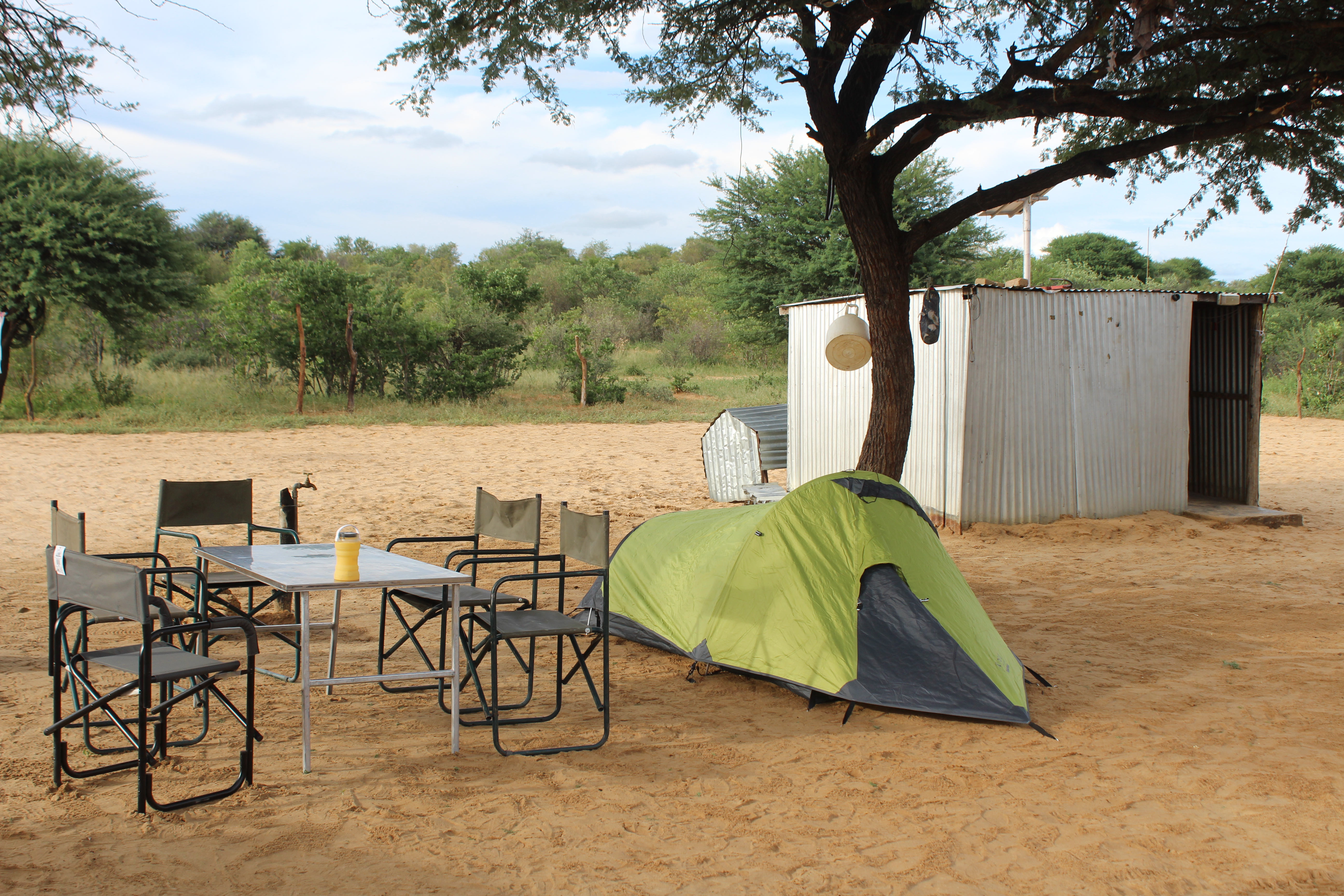 [Speaker Notes: We brought with us ingredients two two community wide luches, that were cooked by the women of the community, and we slept in the these tents. This is our camp that was just besides the community. Not pictured is the 4x4 car with 2 rooftop tents. I slept in that tent, and while I packed the tent up, I found some scorpions under it

So we returned to Windhoek, and at that point we had the data from the community, and we had promised to them to create a website. One of us started to work with the website, and I then started to design the paper.

We decided that this paper was about the deisng process itself. The background section with heading like Participatory Design with Indigenous Communities shows indicates that

I have to admit, that this is not the best paper that I have written. I kind of understood what this paper was about just at the conference submission dl – the community initiated business project with the actua users other than the community. Then it was too late to really build the paper around that

I am telling you this, so that you understand that the research articles you read are not necessary perfect. Sometimes there are weird structures, elements etc. for some simple reason that is not related to the content itself.]
Behind the Scenes
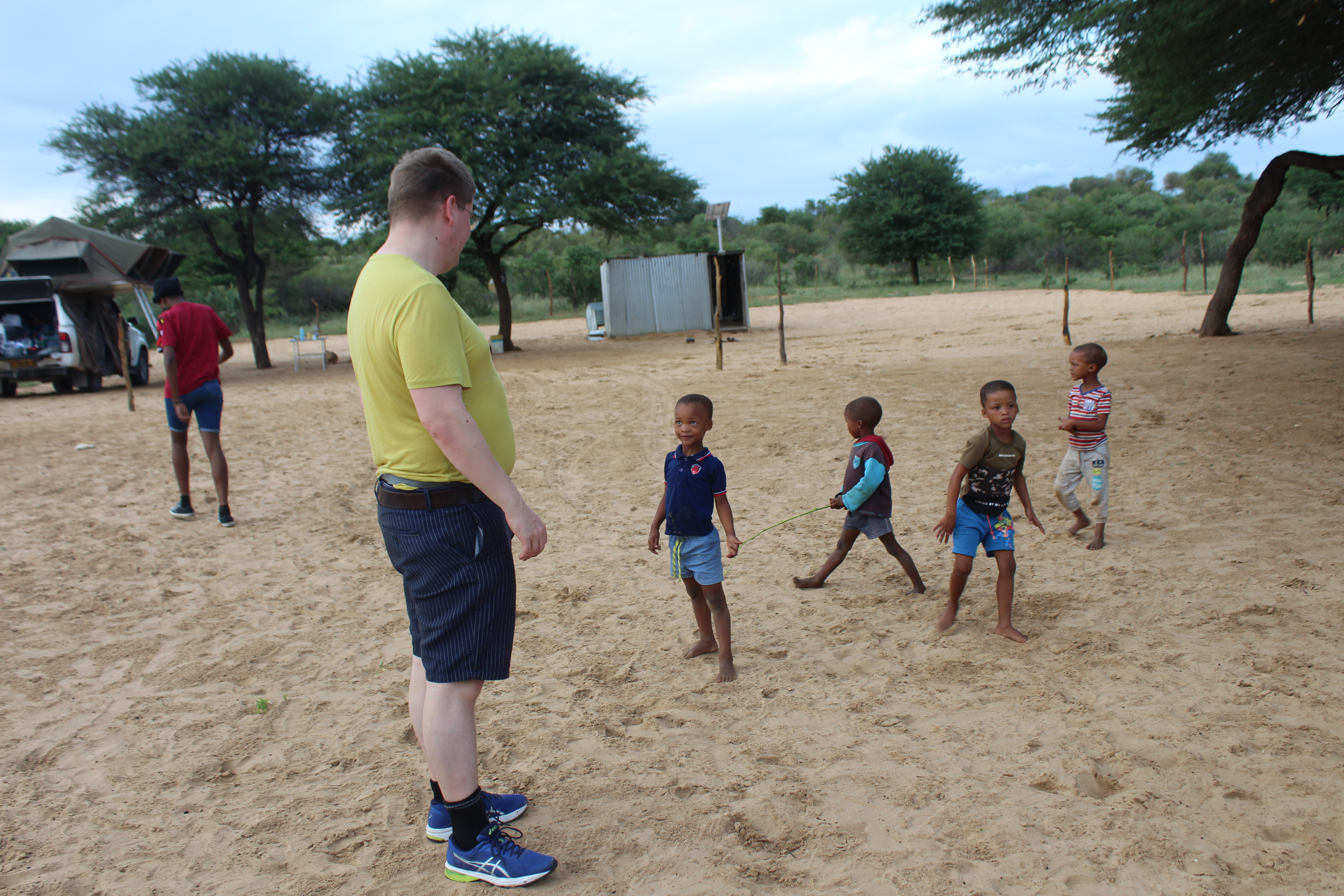 [Speaker Notes: So I started to put together the literature review, and other started to write methods + results section. Blending them together felt natural way of reporting the results from series of workshops.

We decided to validate the website with potential tourists. The covid pandemic had just started, and we had to change the method from interviews to survey. This also hindered our ability to assess the effectivenes of our design, and that section took smaller role in the article than originally thought.
-> the paper was more about the process athan the result

Matching the discussion with the background, needed adjustments to both ends

In the end, the paper was accepted to a conference, which was held online. The paper was presented and then published in the confrence proceedings, which can be found from ACM digital library]
Learnings
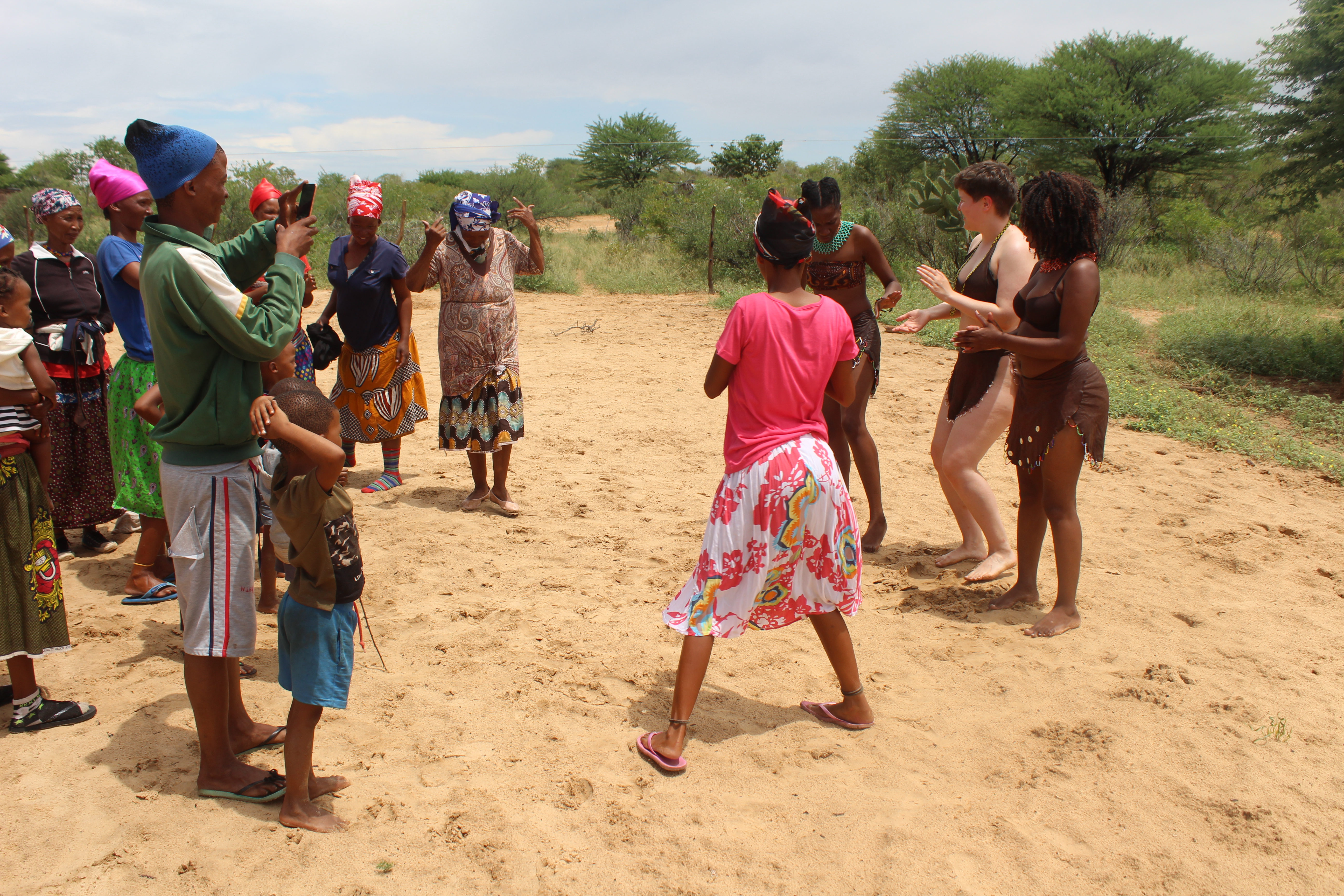 [Speaker Notes: Connecting to the community:
Humour
Politeness / gifts
Immersion to the culture
Open mind]
Learnings
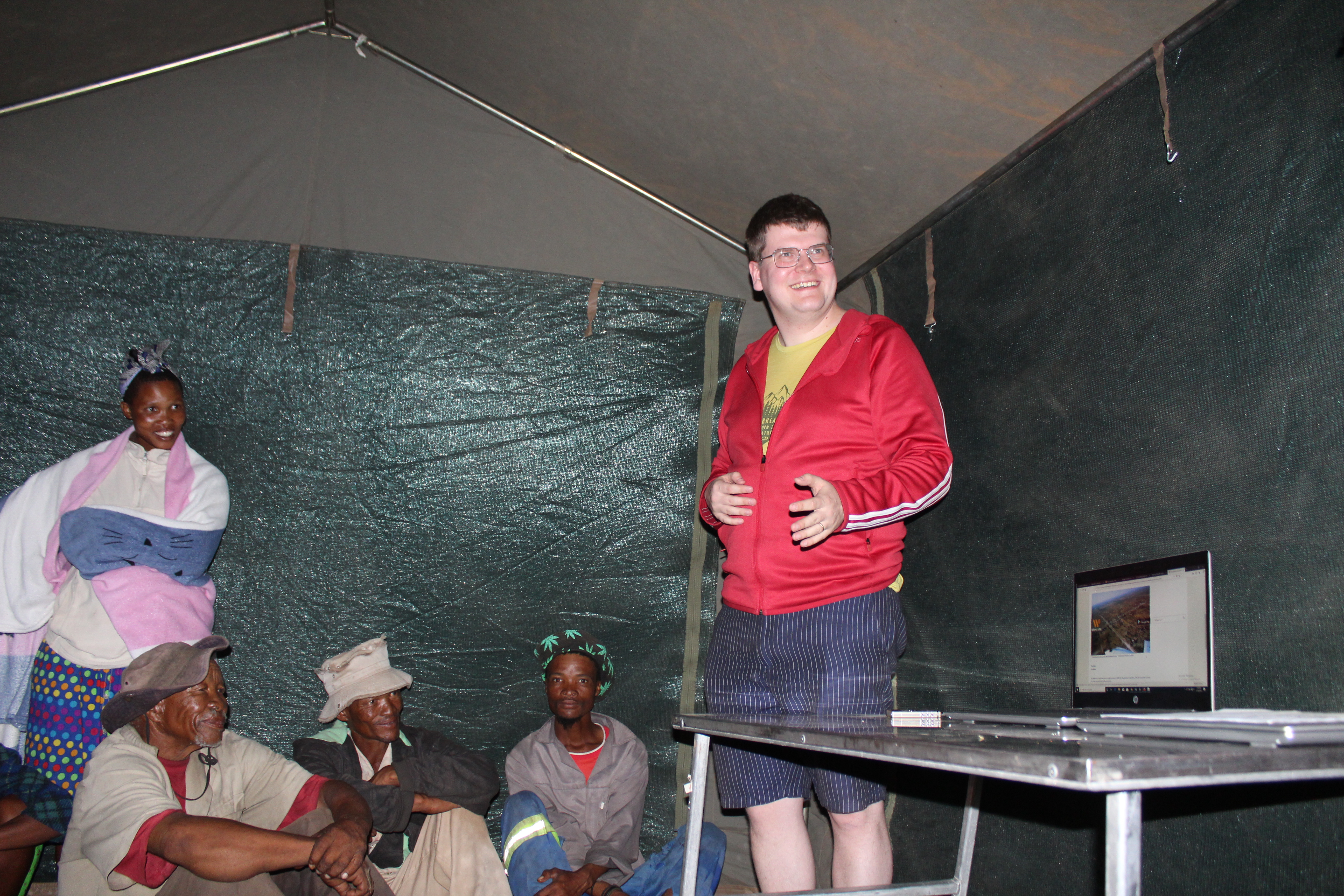 [Speaker Notes: Figuring out the resources:

What skills are possessed
 - writing vs. pictures – how to generate content
What physical devices there are
 - can that be helped somehow
What arethe cultural constrains – 
who speaks,
Who stays quiet
who will be the one who uses the service
is there tensions / misunderstandings within the community


Validation through the role play]